ANZLIC/ICSM Metadata Working Group Meeting No 6
23-24 March 2020
Melbourne, Australia
Welcome
Craig Sandy
Surveyor-General of Victoria
Chair, Surveyors Registration Board of Victoria
Registrar of Geographic Names
Department of Environment, Land, Water and Planning
Agenda
Day 2: 9:00am - 1:00pm
Re-cap meeting day #1
Workshop : Review of the ANZLIC/ICSM MDWG Roadmap
Administration
Re-cap and closing
Day 1: 9:30am – 5:00pm
Re-cap meeting #5 Canberra
International and National updates
Update from the Technical Metadata Working Group
Lunch
National Policies and Regulations
Metadata Implementation Examples
Re-cap and Closing
Dinner
Logistics
WiFi
Amenities
Morning/Afternoon Tea, Lunch
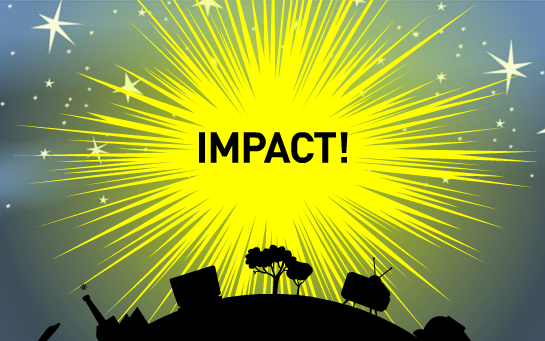 Expected meeting outcomes
The MDWG members are better informed about activities and practices in the community
Review of the MDWG Roadmap:
Note progress
Better understanding of current/future priorities and challenges
Information collected to develop the Roadmap v2
Note – Call for vocabularies
MDWG Meeting #5, Canberra, October 2019, Summary
Biggest ever:
40 people (27 in person and 13 online) representing the Governments, Research, peak spatial bodies, etc.
Membership increased since last meeting:
 37 individual entities (government, research, private)
95 members
Technical Meetings:
consistent fortnightly participation
This clearly indicates the importance of the MDWG work
Meeting outcomes
Strong agreement that the working group is highly relevant
The GDA2020 & Australian Datum Modernisation – better understanding of the challenges, agreement on the interim solution
Metadata at the attribute level - better understanding of the challenges and the interim solution
Workshops 1 & 2 – Agreement to conduct surveys for current situation and requirements for metadata for imagery and digital data preservation to inform next steps
Action Items
Technical Group focus activities & their status
Promotion:
Report to ICSM
Agreement with ANZLIC to link metadata pagers to ICSN MDWG website
Presentations: OGC, Geospatial Capabilities CoP
Video – published on the MDWG Website (Metadata: What is it, and why is it so important ?)
Metadata best practice user guide (Good Practice Guide)
Migration of the Best Practice document from Loomeo to the ICSM MDWG GitHub
Surveys – metadata for imagery and digital data preservation
Cross-works for metadata for services – analysis of attributes for different service types
Vocabularies:
identified issues with the Topic Categories code list and followed with the ISO
ISO 19115-1 vocabularies are published on the RVA Portal (https://vocabs.ands.org.au/)
Security Classification Mapping published (Security Classification Mapping)
Summary:
The interest in the MDWG is growing
Metadata Technical Group activities were progressed
ANZLIC and ICSM provided positive feedback for the MDWG
ANZLIC and ICSM endorsed developed documents
International/National Updates
Update on the W3C and DCAT2 – Simon Cox
Update on the ISO/OGC standards – Chris Body
Spatial Data Capability and Data Quality CoP updates – Mingfang Wu
Update from the Technical Metadata Working Group
Survey results: Metadata for Imagery, Metadata for digital data preservation – Irina Bastrakova
GDA2020 update – Irina Bastrakova
Recommendation for Metadata for Services – Melanie Barlow/ Aaron Sedgmen
Communication and  promotion update – Irina Bastrakova
A Framework for Technical Documentation – Byron Cochrane
National Policies and Regulations
National Archives of Australia – next steps after the DC2020 – Esther Carey
Metadata Implementation examples
AURIN: user focused metadata - Vic. Example – Michael Rigby
DELWP: new metadata system– George Mansour
LINZ: update on metadata in New Zealand - Jeremy Palmer
TERN: Implementation of vocabularies – Jenny Mahuika
IMOS – transition of Marine Community Profile to the ISO 19115-1 – Natalia Atkins
Day 1 Re-Cap and Closing
Re-Cap Day #1
Outcomes from MDWG Meeting #5, key findings and outcomes
Report from the Technical Metadata Working Group
International and National Updates: ISO/OGC/W3C Standards, CoP
National Updates: Policies and implementation examples
Workshop – Review of the MDWG Roadmap v1 and collecting information for the MDWG Roadmap v2
Purpose:
Review progress and status of the Roadmap v1
Collect stakeholder requirements for Roadmap v2
 
Expected outcomes: 
Roadmap v1 is progress is confirmed and closed;
Agree on further actions for creating Roadmap v2
MDWG Administration
Any other business
Next meeting location and date: Co-hosted by DNRME and TERN, Brisbane, 30-31 July 2020